Is the QGP produced in LHC collisions more opaque than that produced in RHIC collisions?

Roy A. Lacey
Chemistry Dept.,  
Stony Brook University
Erice 2012, Roy A. Lacey, Stony Brook University
1
p
Quantitative study of  the QCD phase diagram is central to our field
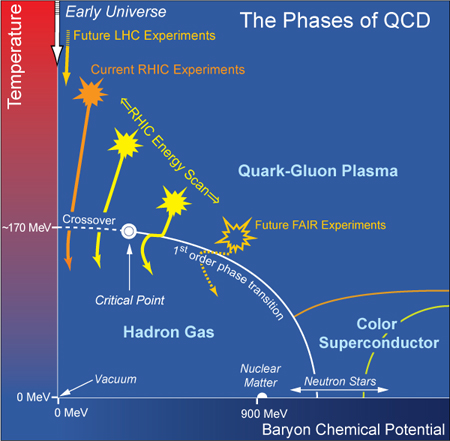 Conjectured  Phase Diagram
Interest
 
 Location of the critical End point 

 Location of phase coexistence lines

 Properties of each phase

All are fundamental to the phase diagram of any substance
Spectacular achievement:

Validation of the crossover  
transition  leading to the QGP
Full characterization of the QGP is a central theme at RHIC and the LHC
2
Erice 2012, Roy A. Lacey, Stony Brook University
QGP Characterization?
Characterization of the QGP produced in RHIC and LHC 
collisions requires:
 
 Development  of  experimental constraints to map the 
     topological, thermodynamic and transport coefficients


 
 Development of quantitative model descriptions of 
    these properties
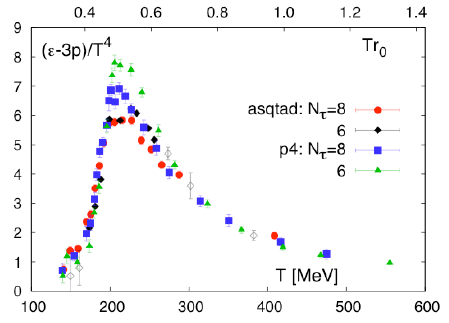 Experimental  Access:
Temp/time-averaged constraints as 
    a function of √sNN 
    (with similar expansion dynamics)
(II)
(I) Expect space-time averages to evolve with √sNN
Erice 2012, Roy A. Lacey, Stony Brook University
3
The energy density lever arm
Lacey et. al, Phys.Rev.Lett.98:092301,2007
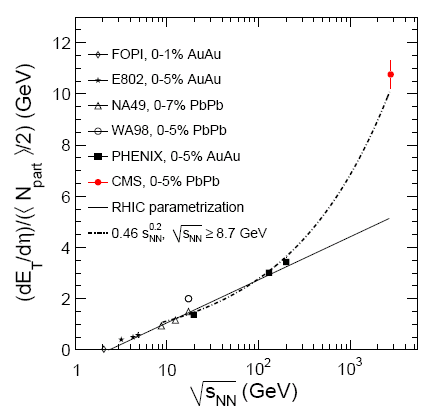 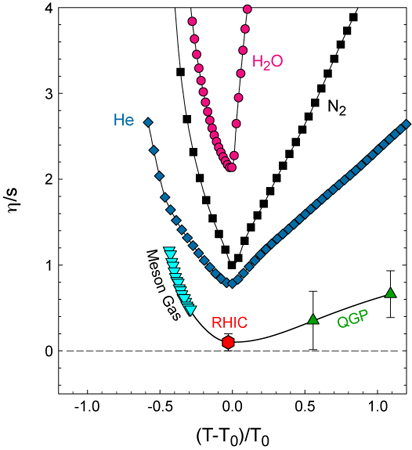 Energy scan
Essential questions:
 How do the transport coefficients
                          evolve with T?
 
 Any indication for a change in 
    coupling close to To?
RHIC (0.2 TeV)   LHC (2.76 TeV)
 Power law dependence (n ~ 0.2)
                                     increase ~ 3.3
 Multiplicity density increase ~  2.3 
 <Temp> increase ~ 30%
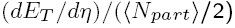 Take home message:
The scaling properties of flow  and
Jet quenching measurements give crucial new insights
Erice 2012, Roy A. Lacey, Stony Brook University
4
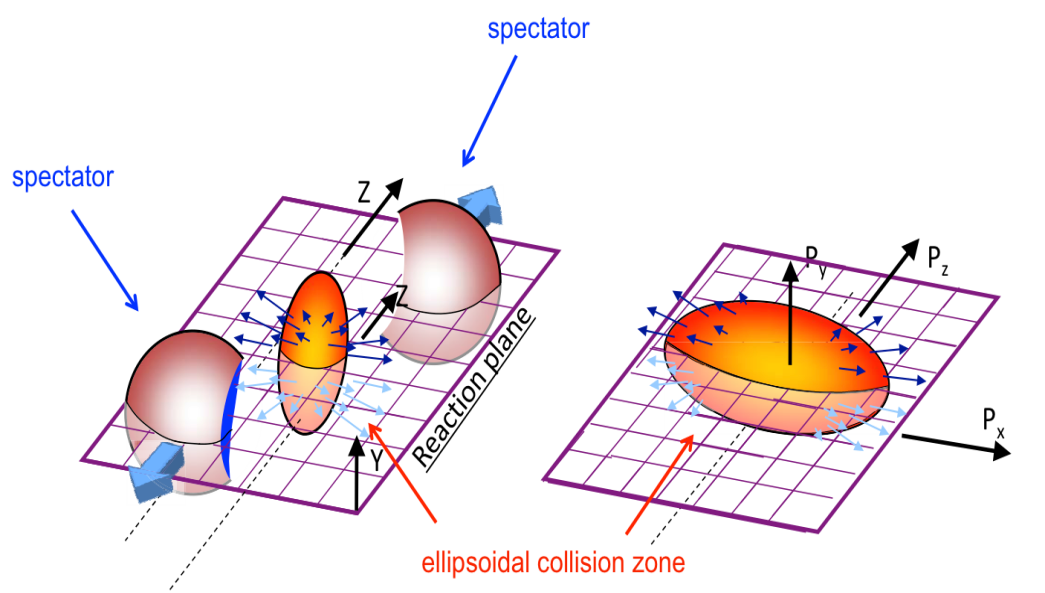 The Flow Probe
Anisotropic p
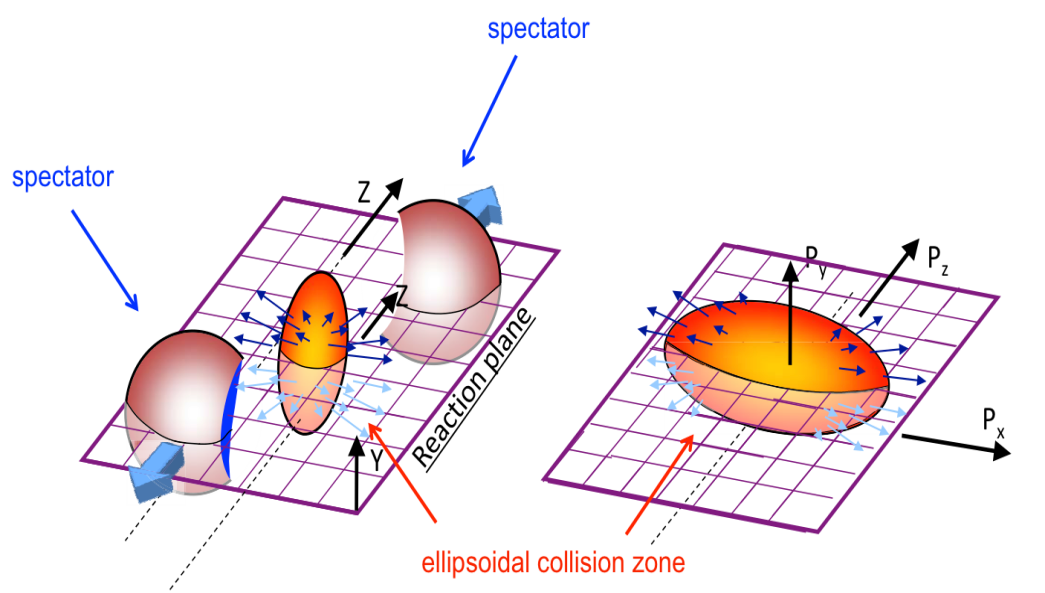 Idealized Geometry
Isotropic p
Yield(f) =2 v2 cos[2(f-Y2]
Crucial parameters
Actual collision profiles are not smooth, 
due to fluctuations!
Initial Geometry characterized by many shape harmonics (εn)  drive vn
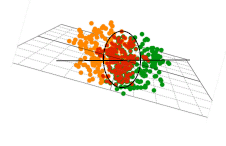 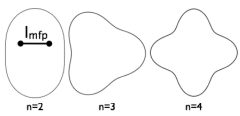 Acoustic viscous modulation of vn
Staig & Shuryak arXiv:1008.3139
Initial eccentricity (and its attendant fluctuations) εn drive momentum anisotropy vn with specific scaling properties
Erice 2012, Roy A. Lacey, Stony Brook University
5
Flow is partonic @ RHIC
vn PID scaling
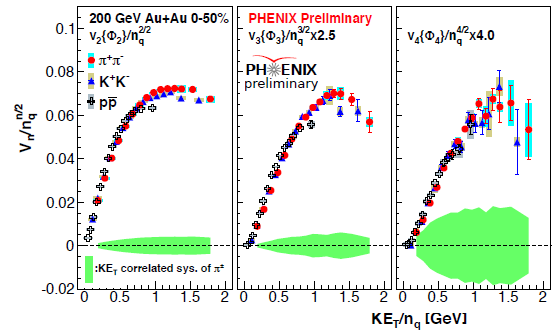 KET &             scaling validated for vn
 Partonic flow
Erice 2012, Roy A. Lacey, Stony Brook University
6
Flow increases from RHIC to LHC
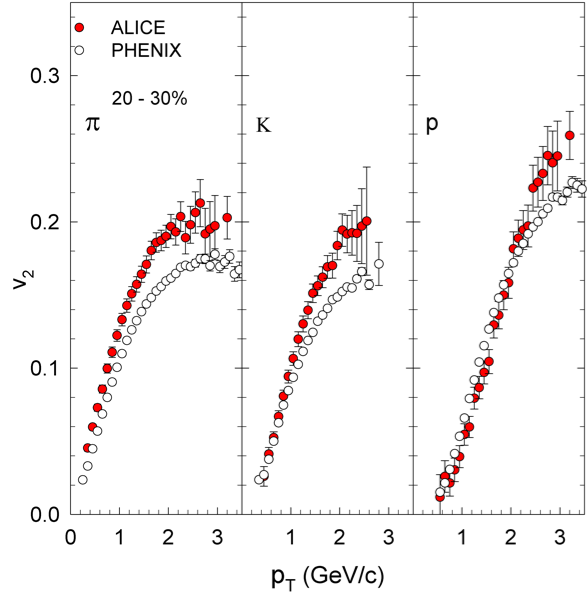 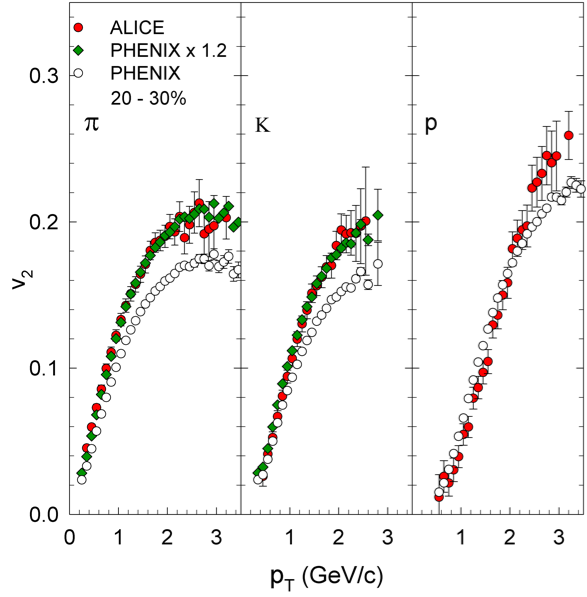 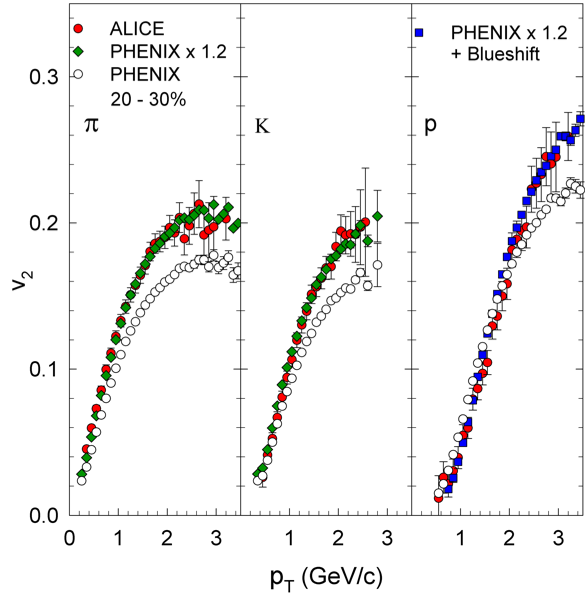 Flow increases from RHIC to LHC
 Sensitivity to EOS
 increase in <cs>

 Proton flow blueshifted    [hydro prediction]
 Role of radial flow
Role of hadronic re-scattering?
Erice 2012, Roy A. Lacey, Stony Brook University
7
Flow is partonic @ the LHC
Scaling for partonic flow validated after 
accounting for proton blueshift
 Larger partonic flow at the LHC
Erice 2012, Roy A. Lacey, Stony Brook University
8
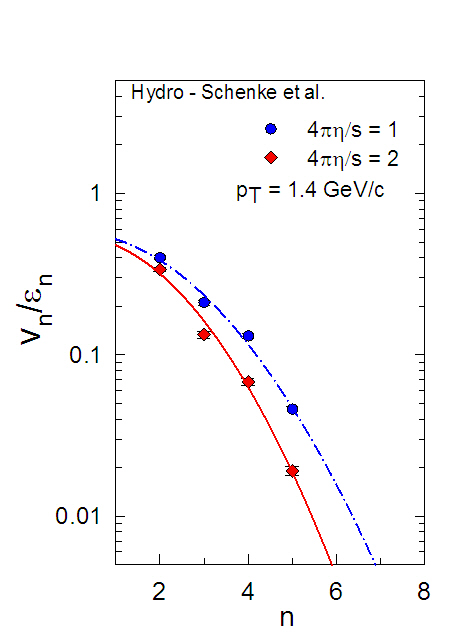 Hydrodynamic flow is acoustic
εn drive momentum anisotropy 
vn with modulation
Associate k with harmonic n
Modulation Acoustic
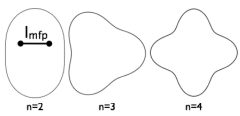 Note: the hydrodynamic response to the initial geometry [alone] is included
Characteristic n2 viscous damping for harmonics 
 Crucial constraint for η/s
Erice 2012, Roy A. Lacey, Stony Brook University
9
Constraint for η/s & δf
Deformation
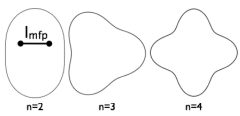 Characteristic pT dependence of  β  
 reflects the influence of δf and η/s
Erice 2012, Roy A. Lacey, Stony Brook University
10
vn(ψn) Measurements - ATLAS
ATLAS-CONF-2011-074
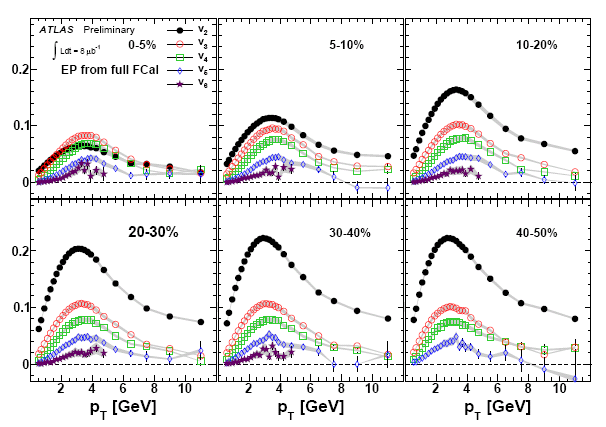 High precision double differential Measurements are pervasive
Do they scale?
Erice 2012, Roy A. Lacey, Stony Brook University
11
arXiv:1105.3782
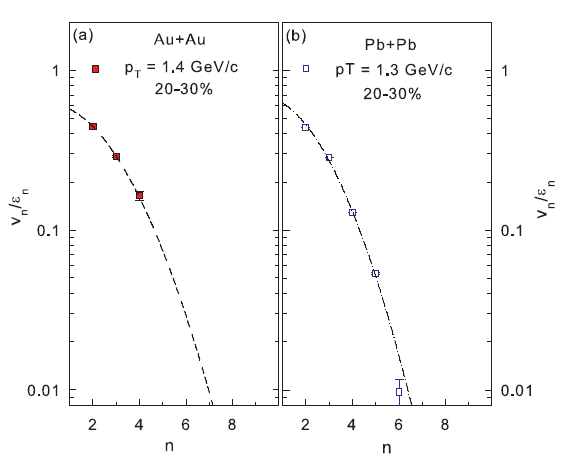 Acoustic Constraint
Wave number
RHIC
LHC
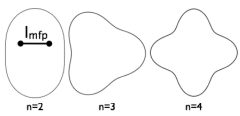 Characteristic viscous damping
of the harmonics validated
Important constraint
at  RHIC; small increase for LHC
Erice 2012, Roy A. Lacey, Stony Brook University
12
Acoustic Scaling
β is essentially independent of centrality for a broad centrality range
13
Erice 2012, Roy A. Lacey, Stony Brook University
Constraint for η/s & δf
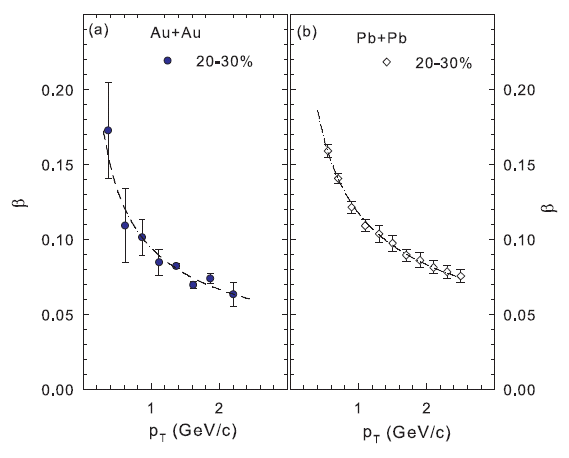 β scales as 1/√pT   Important constraint
<η/s> ~ 1/4π at RHIC; small increase for LHC
Erice 2012, Roy A. Lacey, Stony Brook University
14
Scaling properties of Jet Quenching
Erice 2012, Roy A. Lacey, Stony Brook University
15
More
suppression
Fixed Geometry
Jet suppression Probe
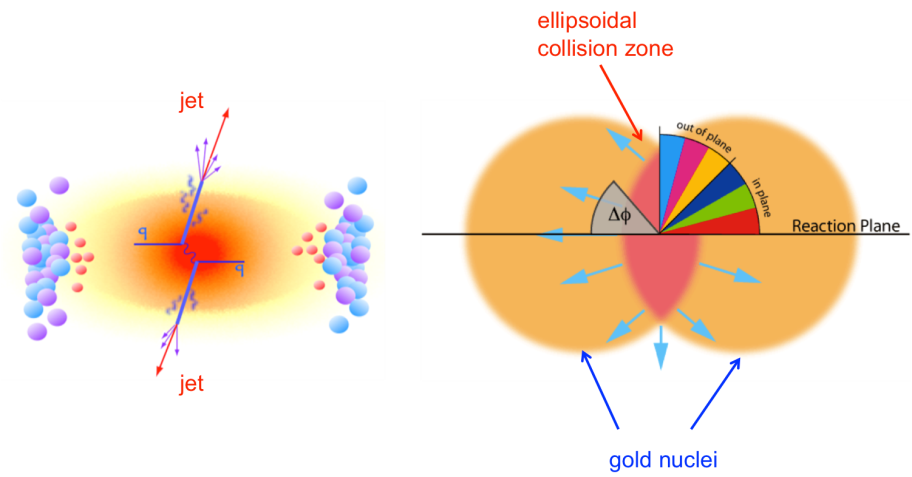 , Phys.Lett.B519:199-206,2001
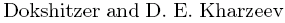 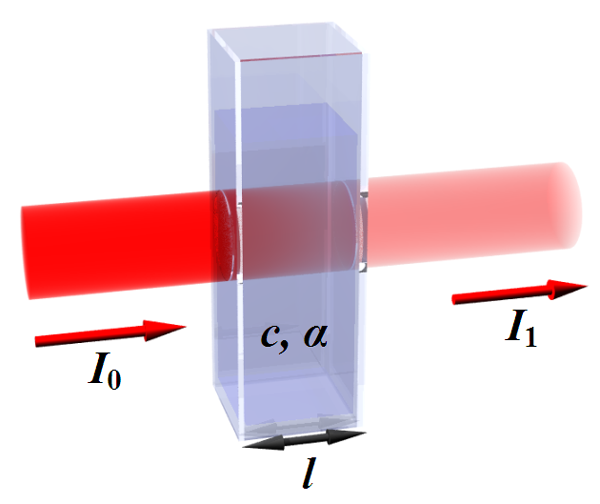 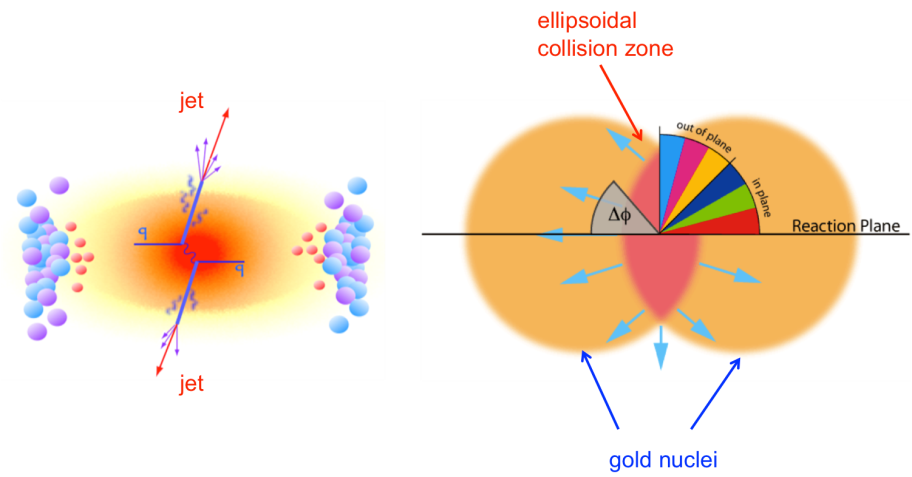 Less
suppression
Modified jet
Suppression (∆L) – pp yield unnecessary
Suppression (L)
For Radiative Energy loss:
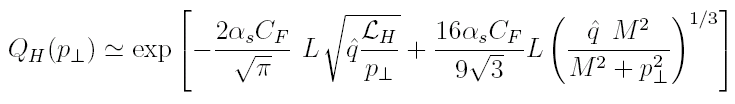 Path length
(related to collision 
centrality)
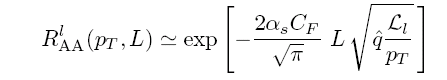 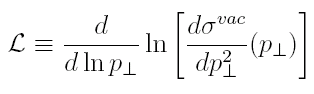 Jet suppression drives RAA & azimuthal  anisotropy with specific scaling properties
Erice 2012, Roy A. Lacey, Stony Brook University
16
Geometric Quantities for scaling
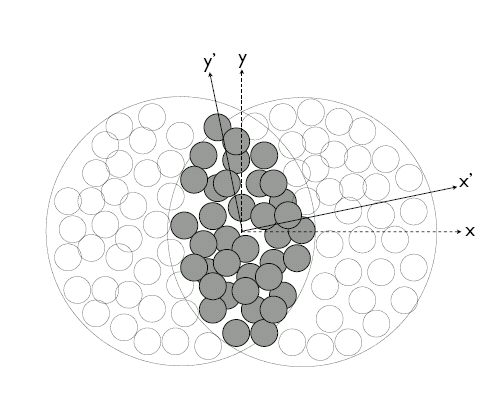 Phys. Rev. C 81, 061901(R) (2010)
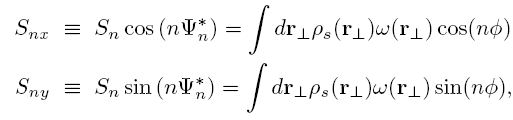 B
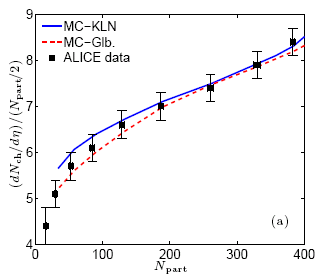 A
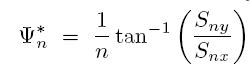 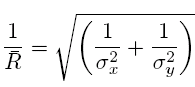 arXiv:1203.3605
σx & σy  RMS widths of density distribution
Geometric fluctuations included
  Geometric quantities constrained by multiplicity density.
Erice 2012, Roy A. Lacey, Stony Brook University
17
Eur. Phys. J. C (2012) 72:1945 arXiv:1202.2554
RAA Measurements - CMS
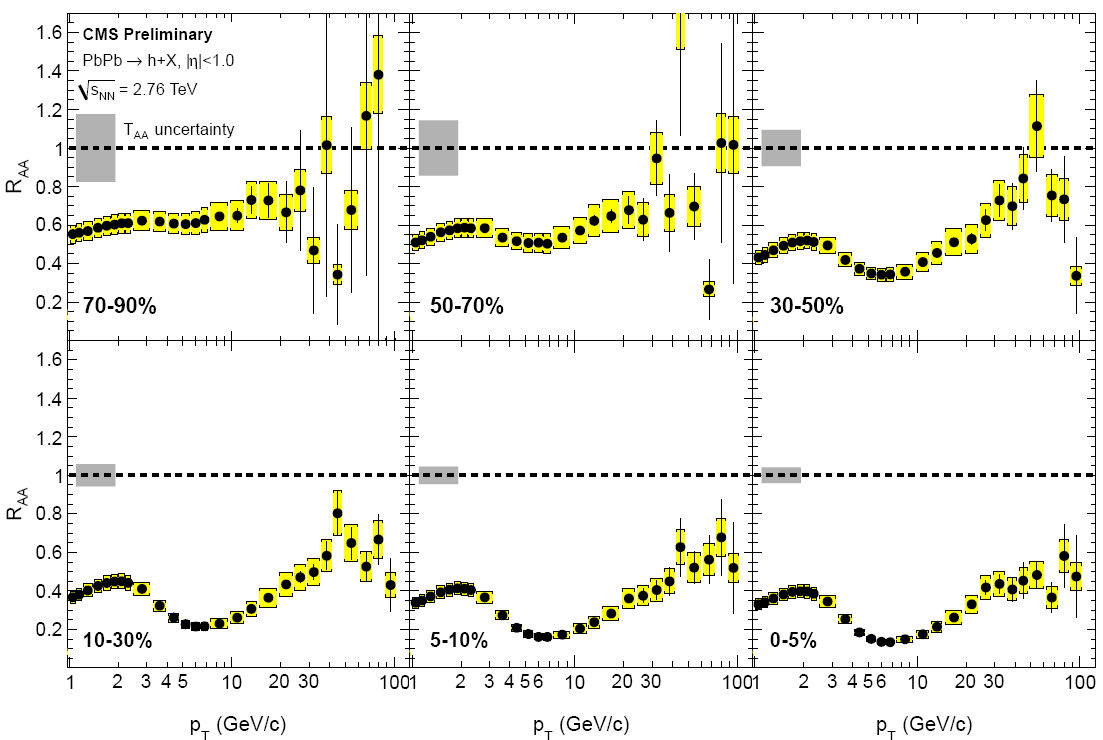 Centrality
dependence
pT dependence
Specific pT and centrality dependencies – Do they scale?
Erice 2012, Roy A. Lacey, Stony Brook University
18
L scaling of Jet Quenching - LHC
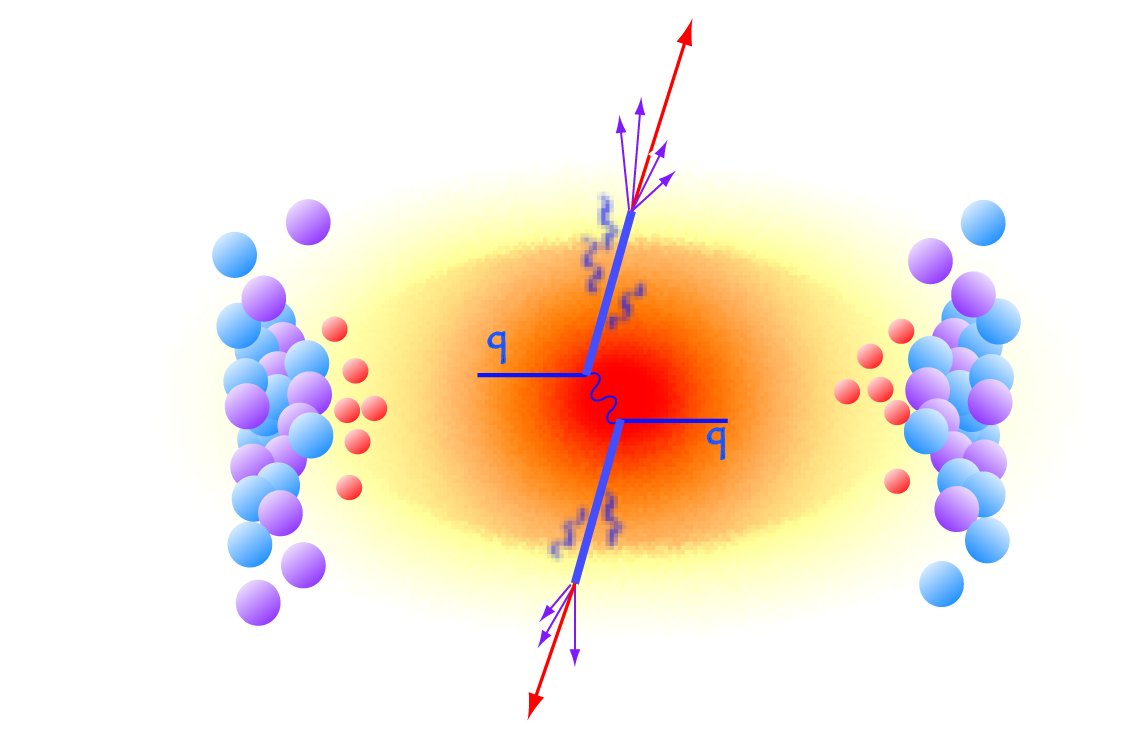 , Phys.Lett.B519:199-206,2001
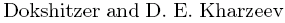 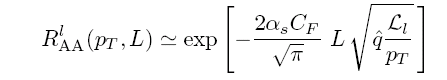 arXiv:1202.5537
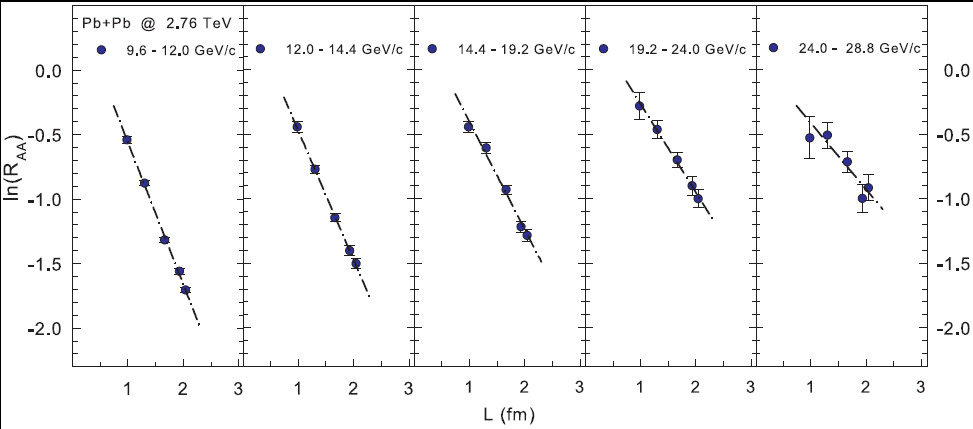 ˆ
RAA scales with L, slopes (SL) encodes info on αs and q
Compatible with the dominance of radiative energy loss
Erice 2012, Roy A. Lacey, Stony Brook University
19
L scaling of Jet Quenching - RHIC
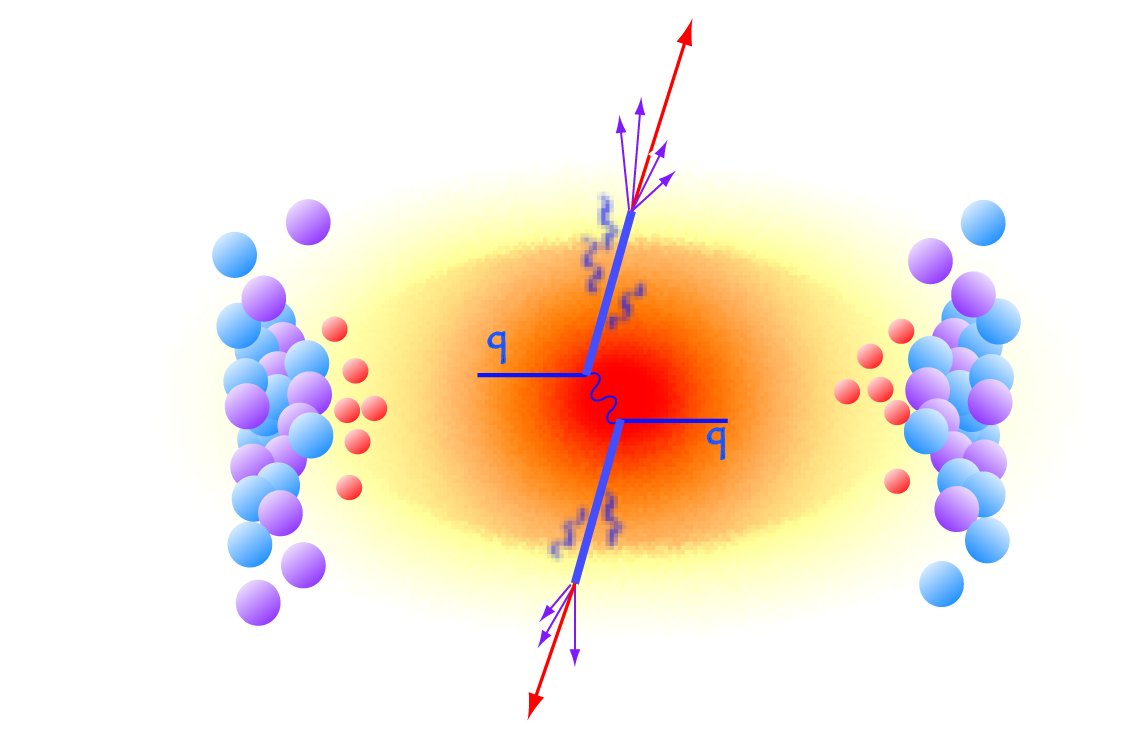 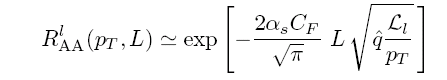 Phys.Rev.C80:051901,2009
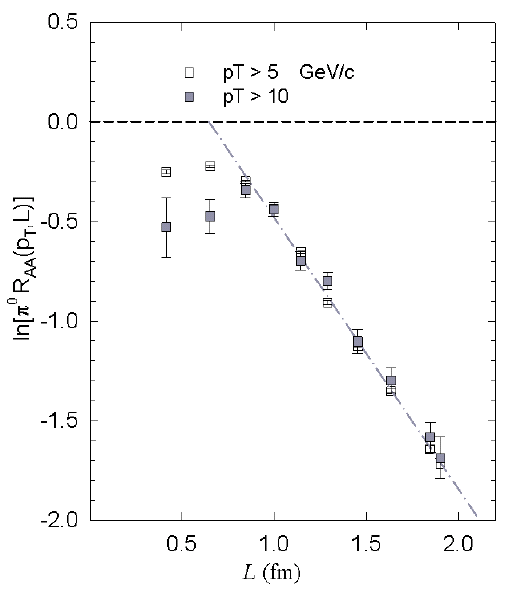 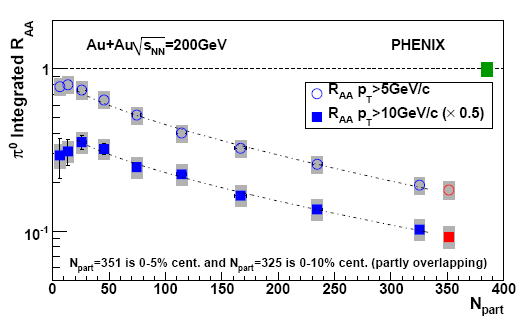 RAA scales with L, slopes (SL) encodes info on αs and q
Compatible with the dominance of radiative energy loss
ˆ
Erice 2012, Roy A. Lacey, Stony Brook University
20
pT scaling of Jet Quenching
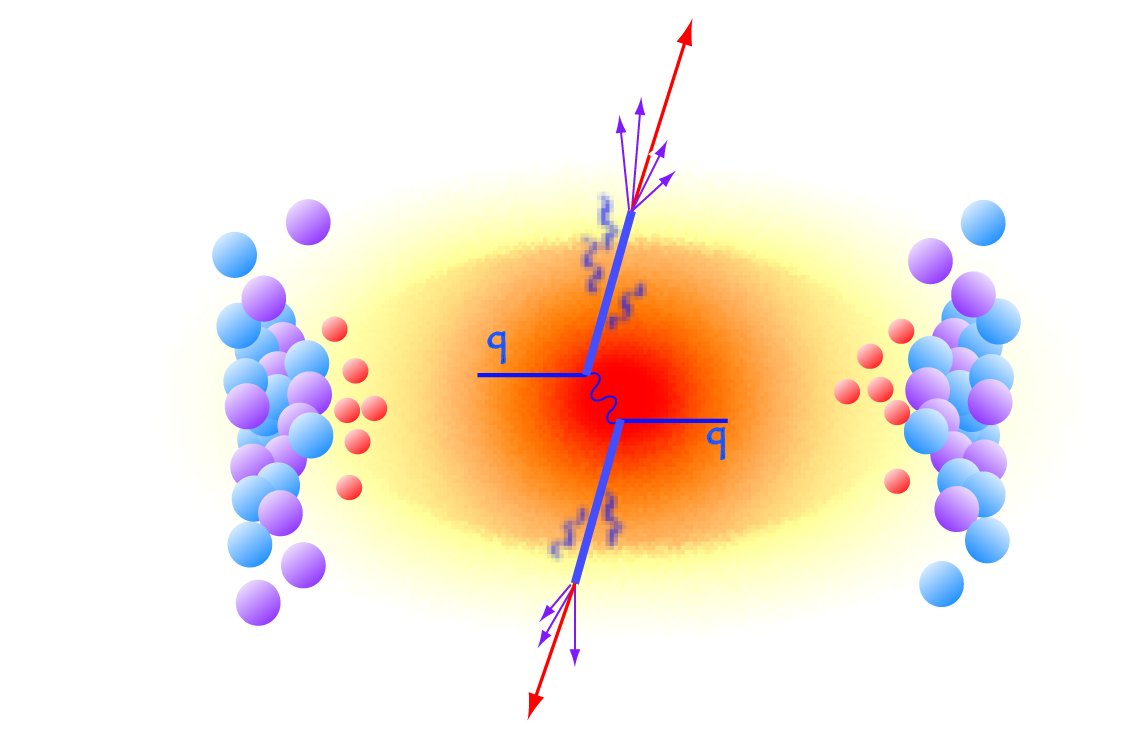 , Phys.Lett.B519:199-206,2001
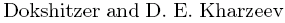 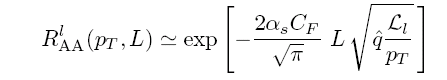 arXiv:1202.5537
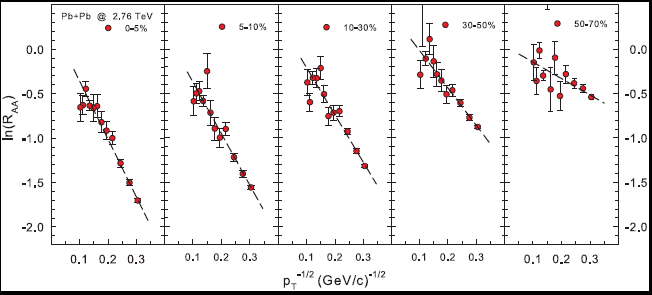 ˆ
RAA scales as 1/√pT ; slopes (SpT) encode info on αs and q
 L and 1/√pT scaling  single universal curve
Compatible with the dominance of radiative energy loss
Erice 2012, Roy A. Lacey, Stony Brook University
21
High-pT v2 measurements - CMS
arXiv:1204.1850
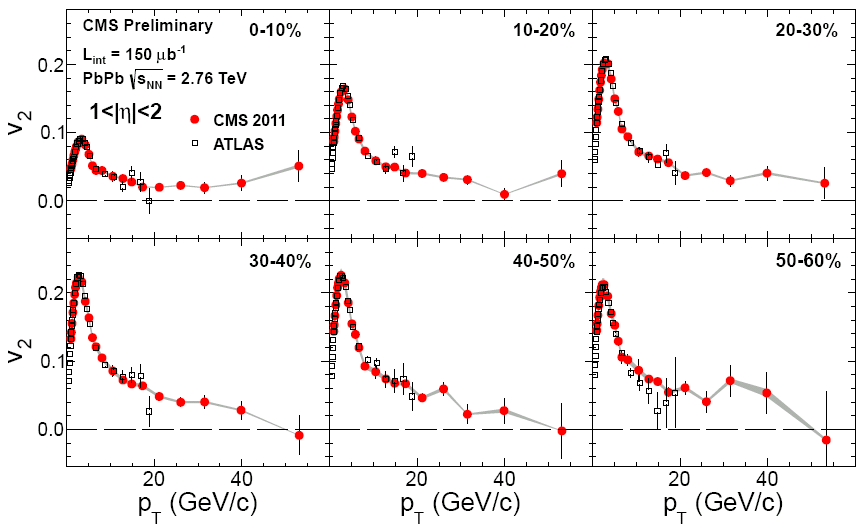 Centrality
dependence
pT dependence
Specific pT and centrality dependencies – Do they scale?
Erice 2012, Roy A. Lacey, Stony Brook University
22
High-pT v2 measurements - PHENIX
Centrality dependence
pT dependence
Specific pT and centrality dependencies – Do they scale?
Erice 2012, Roy A. Lacey, Stony Brook University
23
High-pT v2 scaling - LHC
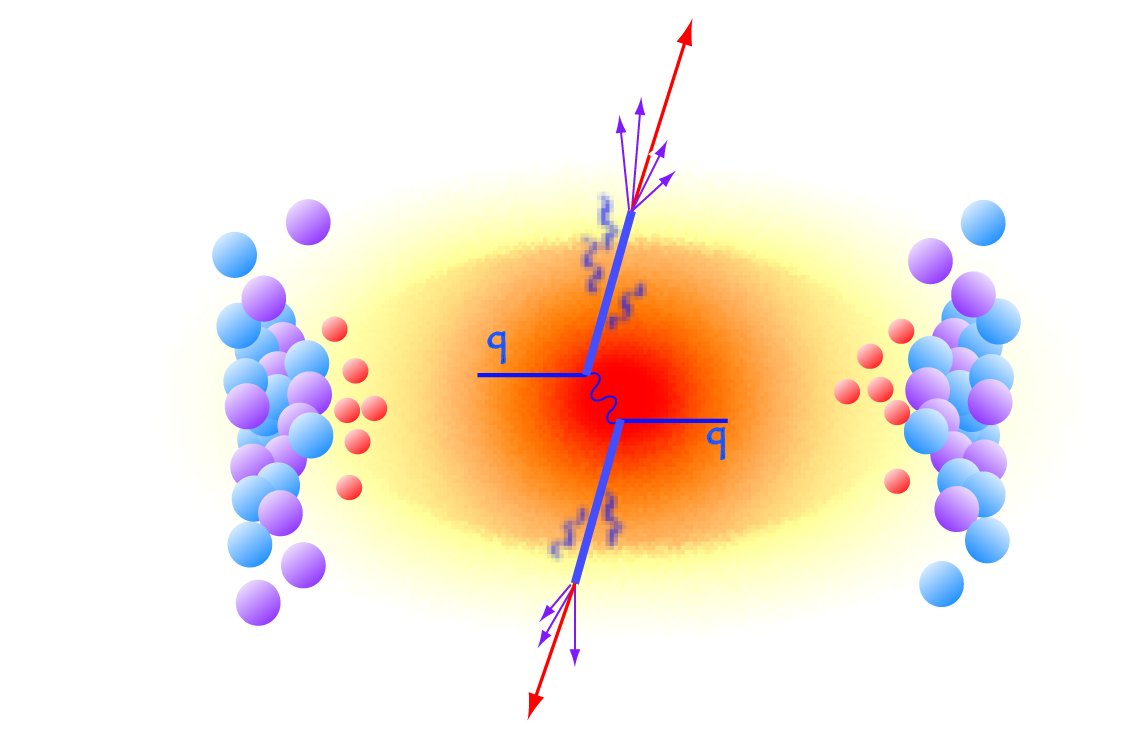 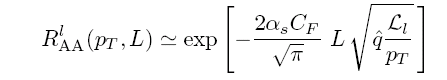 arXiv:1203.3605
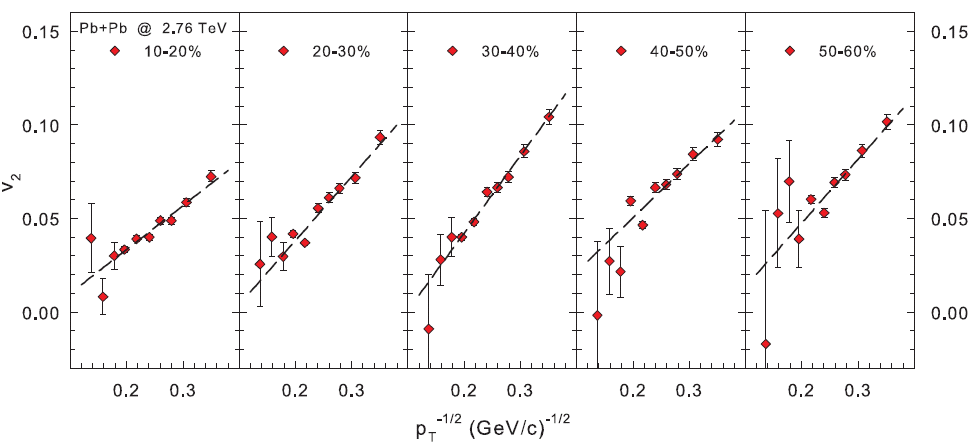 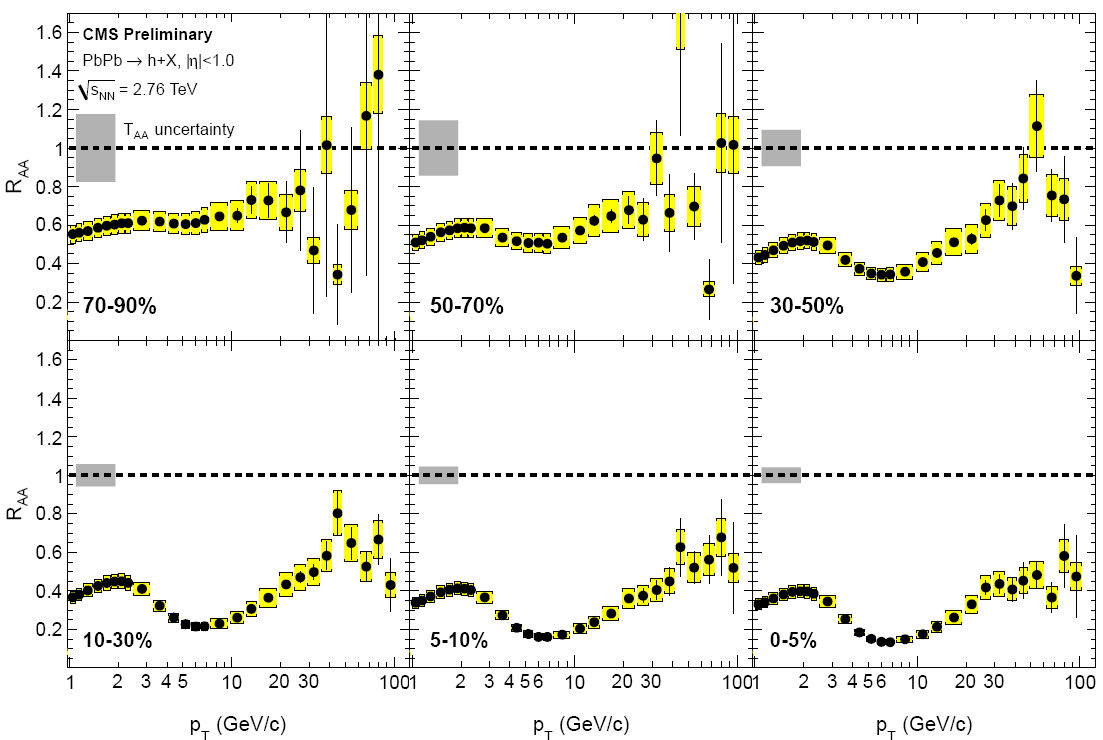 v2 follows the pT dependence observed for jet quenching
Note the expected inversion of the 1/√pT dependence
Erice 2012, Roy A. Lacey, Stony Brook University
24
∆L Scaling of high-pT v2 – LHC & RHIC
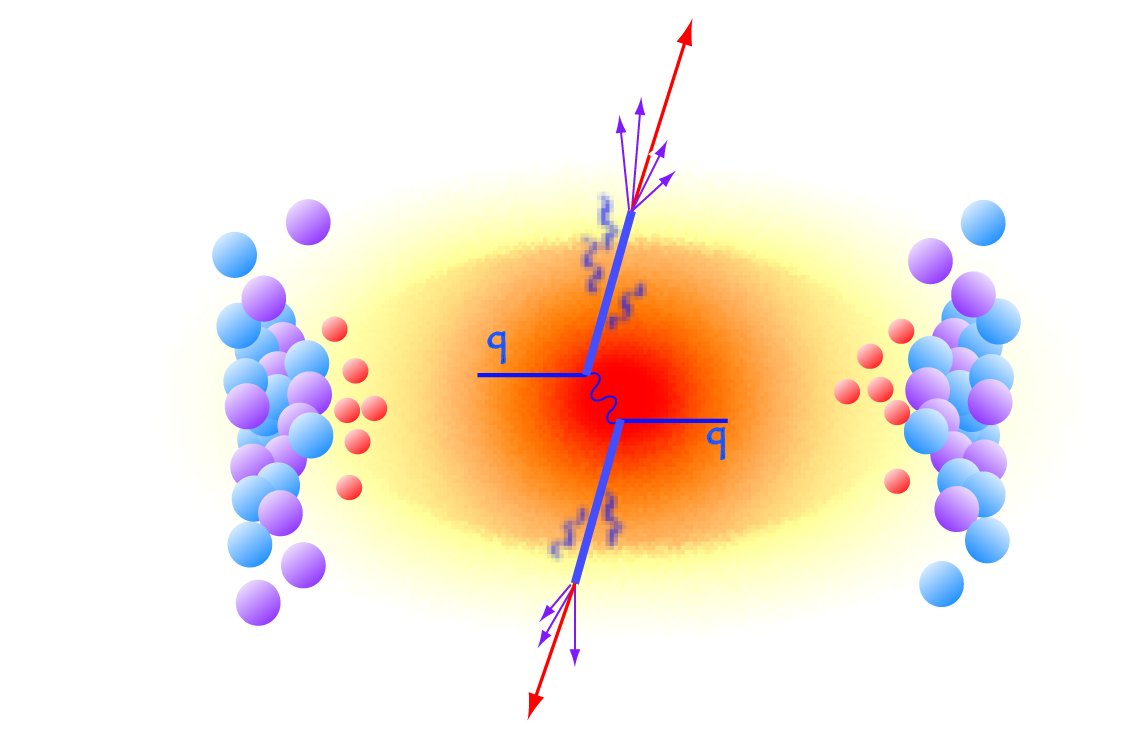 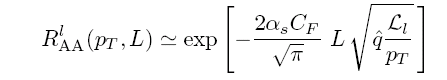 arXiv:1203.3605
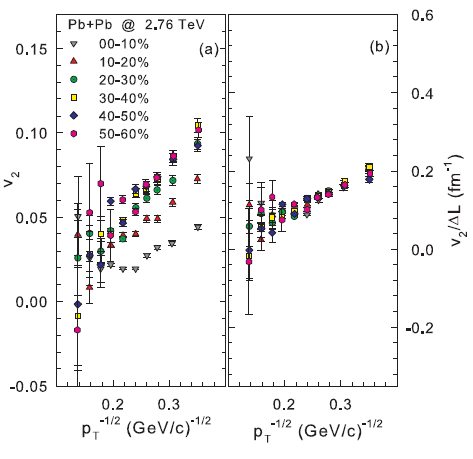 Combined ∆L and 1/√pT scaling  single universal curve for v2
Erice 2012, Roy A. Lacey, Stony Brook University
25
∆L Scaling of high-pT v2 - RHIC
Combined ∆L and 1/√pT scaling  single universal curve for v2
 Constraint for εn
Erice 2012, Roy A. Lacey, Stony Brook University
26
Jet  v2 scaling - LHC
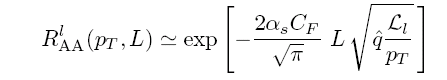 ATLAS
(z ~ .62)
v2 for reconstructed Jets follows the pT dependence for jet quenching
Similar magnitude and trend for Jet and hadron v2 after  scaling
Erice 2012, Roy A. Lacey, Stony Brook University
27
Jet suppression from high-pT v2
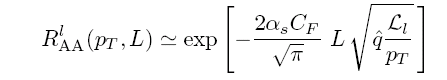 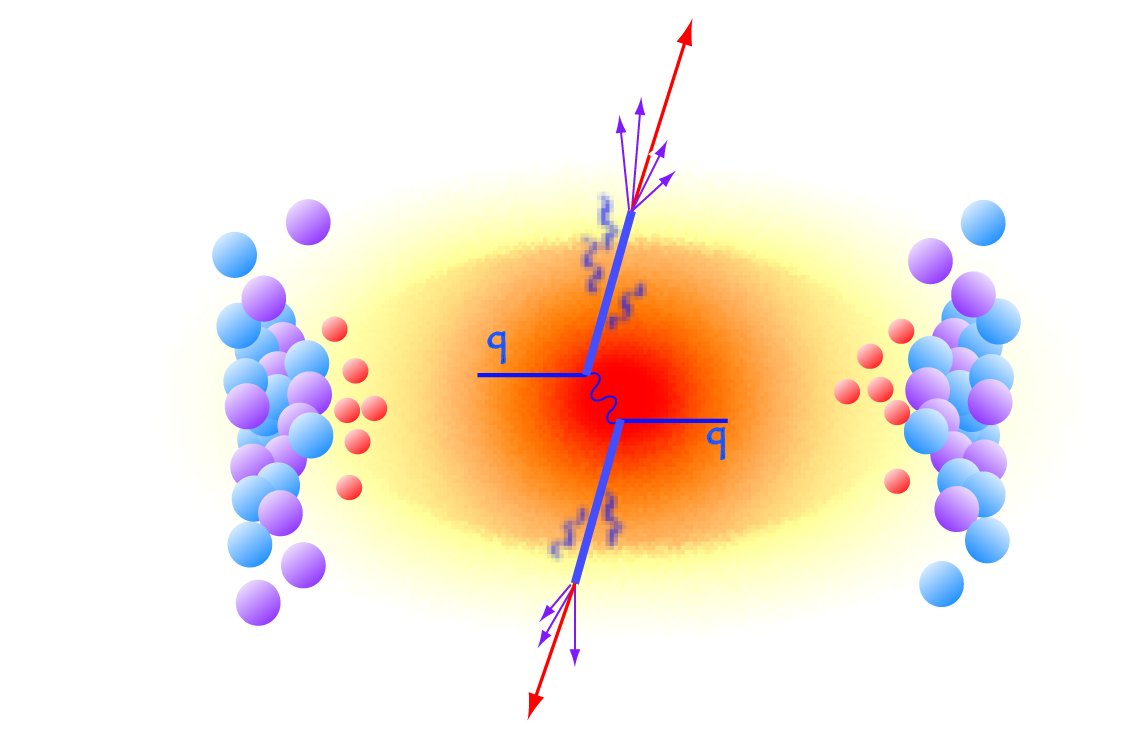 arXiv:1203.3605
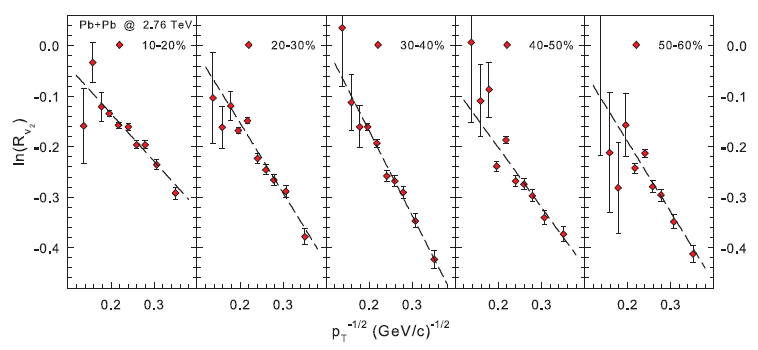 Jet suppression obtained directly from pT dependence of  v2
ˆ
αs and q
Rv2 scales as 1/√pT , slopes encodes info on
Erice 2012, Roy A. Lacey, Stony Brook University
28
Jet suppression from high-pT v2 - RHIC
Jet suppression obtained directly from pT dependence of v2
ˆq
αs  and
R2 scales as 1/√pT , slopes encodes info on
Erice 2012, Roy A. Lacey, Stony Brook University
29
Heavy quark suppression
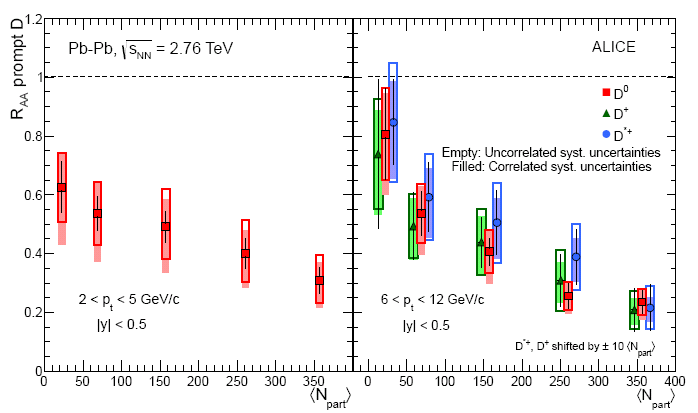 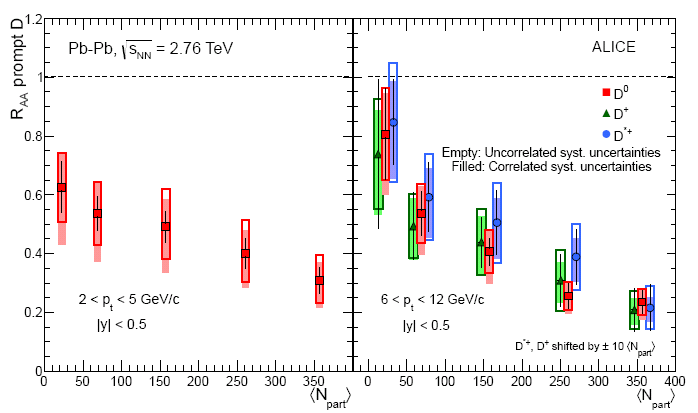 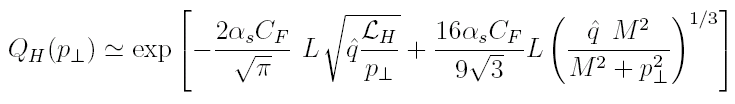 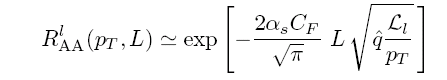 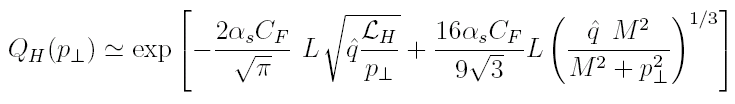 ˆ
qLHC
Consistent               obtained
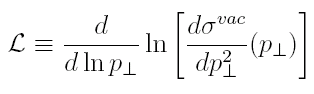 Erice 2012, Roy A. Lacey, Stony Brook University
30
Extracted stopping power
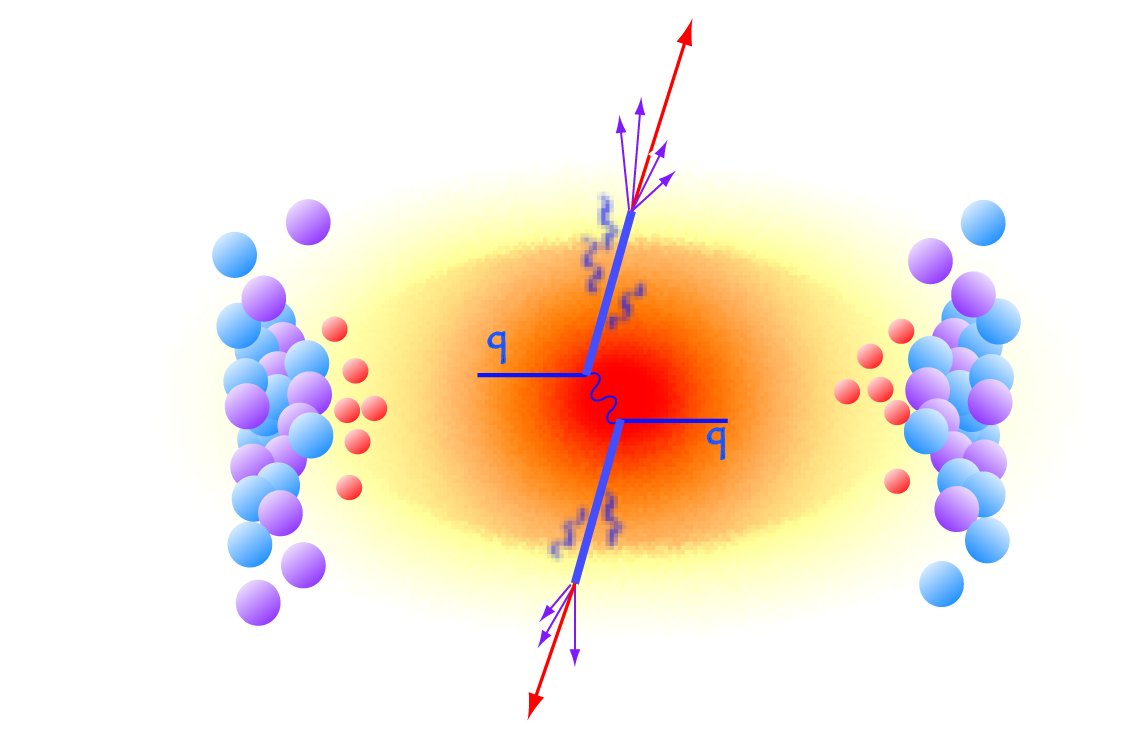 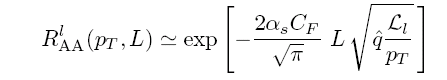 Phys.Rev.C80:051901,2009
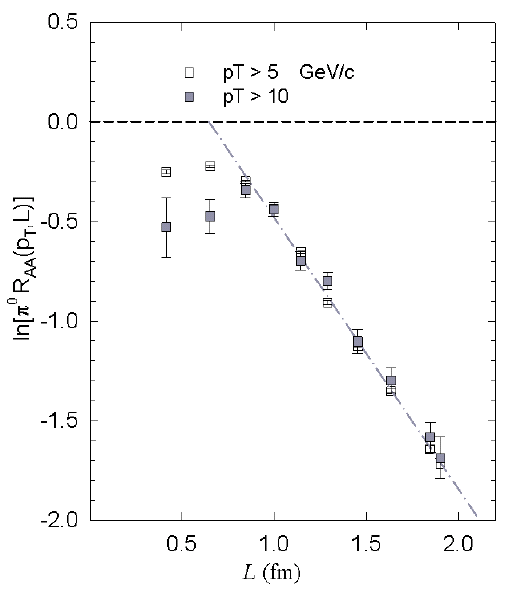 arXiv:1202.5537
arXiv:1203.3605
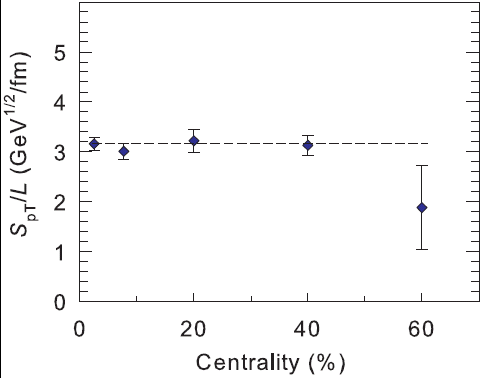 ˆ
ˆ
qRHIC > qLHC
qLHC
obtained from high-pT v2 and RAA [same αs]  similar  
                      - medium produced in LHC collisions less opaque!
Conclusion similar to those of Liao, Betz, Horowitz,
 Stronger coupling near Tc?
Erice 2012, Roy A. Lacey, Stony Brook University
31
Summary
Remarkable scaling have been observed for both Flow and Jet Quenching
They lend profound mechanistic insights, as well as New constraints for
estimates of the transport and thermodynamic coefficients!
What do we learn?
RAA and high-pT azimuthal anisotropy stem from the same energy loss mechanism
 Energy loss is dominantly radiative
 RAA and anisotropy measurements give consistent estimates for <ˆq >
 RAA  for D’s give consistent estimates for <ˆq >

 The QGP created in LHC collisions is less opaque than that produced at RHIC
Flow  is acoustic
Flow is pressure driven
 Obeys the dispersion relation for sound propagation 
Flow is partonic
 exhibits                          scaling
Constraints for:
initial geometry
 η/s similar at LHC and RHIC ~ 1/4π
Erice 2012, Roy A. Lacey, Stony Brook University
32
End
Erice 2012, Roy A. Lacey, Stony Brook University
33
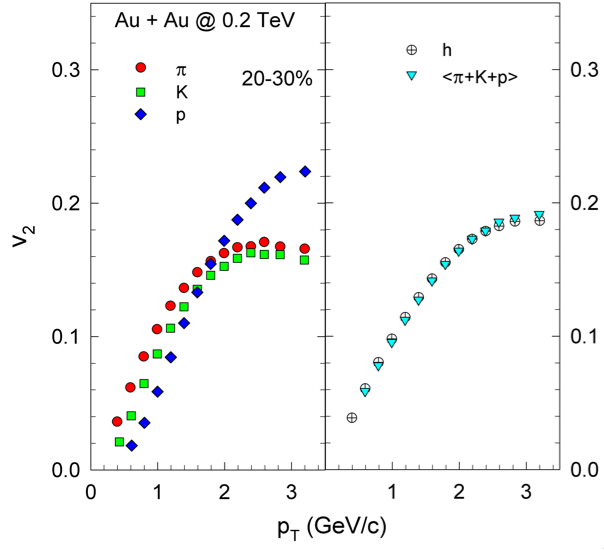 Flow @ RHIC and the LHC
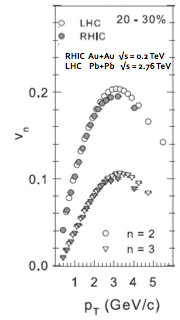 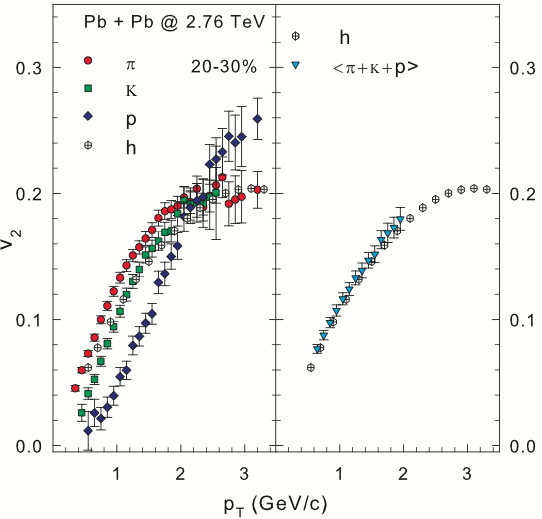 Charge hadron flow similar @ RHIC & LHC
Multiplicity-weighted PIDed flow results reproduce inclusive charged hadron flow  results at RHIC and  LHC respectively
Erice 2012, Roy A. Lacey, Stony Brook University
34
Is flow  partonic?
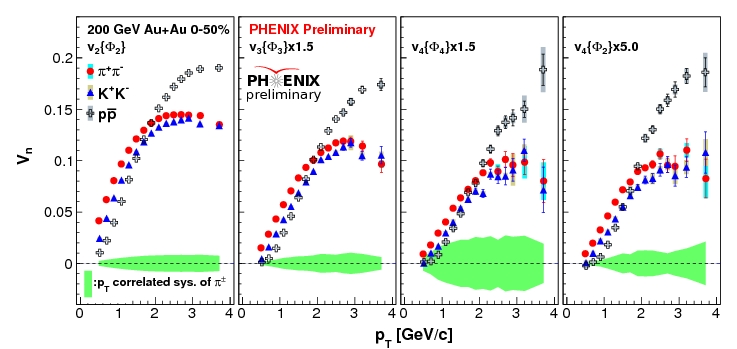 Note species dependence for all vn
For partonic flow, quark number scaling expected 
 single curve for identified particle species vn
35
Erice 2012, Roy A. Lacey, Stony Brook University